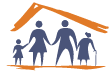 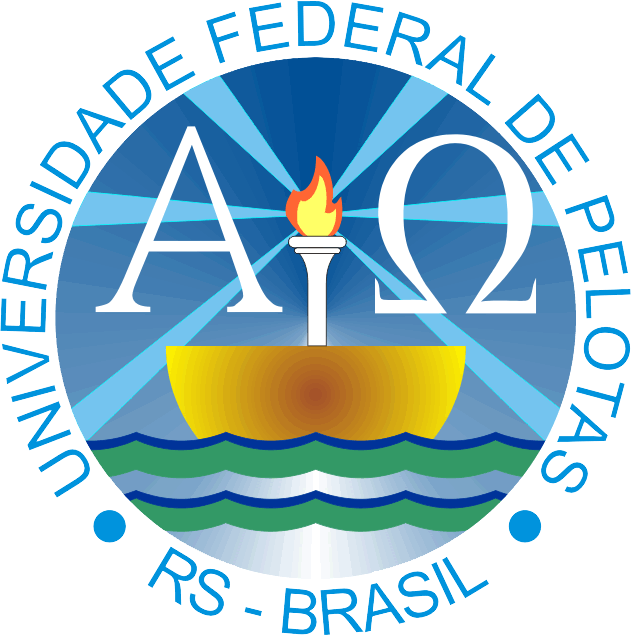 Universidade Federal de Pelotas
Departamento de Medicina Social
Especialização em Saúde da Família



Melhoria da atenção à saúde do idoso na ESF Antônio Gabriel Neto no município de Riacho de Santana/RN


Raquel Hernandez Grille

Orientador : Flávio Renato Reis de Moura
Introdução
Trabalhar com os idosos na atenção básica é fundamental para prevenção e promoção da saúde.
 Definiu-se trabalhar com a população alvo dos idosos na UBS/ESF Antônio Gabriel Neto devido aos indicadores de cobertura e de qualidade não estarem satisfatório, como: comparecimento nas consultas, avaliação e orientações, atenção a saúde bucal, entre outros.
Introdução – Município de estudo
O município de Riacho de Santana localiza-se na região do Auto Oeste Potiguar, e pertence a mesorregião do Oeste Potiguar e na microrregião da Serra de São Miguel.
Ocupa uma área de 128 km2
Possui uma população de 4.156hab. Na zona rural a população é de 2.446 e a população da zona urbana é de 1.549hab. Conta com 4 estabelecimentos de saúde com os respectivos serviços: médicos, odontológico, enfermagem, Núcleo de Apoio à Saúde da Família e vacinas.
Introdução - UBS Antônio Gabriel Neto
Modelo de atenção: Estratégia Saúde da Família Localizada na zona urbana 
População: 1549 pessoas. 
Equipe de saúde:
Um médica,  uma enfermeira, uma técnica de enfermagem, uma cirurgiã-dentista, uma técnica em saúde bucal e 4 agentes de saúde.
O total de idosos da área de abrangência é de 186.
Introdução - Situação da UBS antes da intervenção
- Não havia Programa Saúde do Idoso

- Não havia registro específico para os idosos

- Idosos esperavam muito tempo em filas

- Não havia protocolo de atendimento
Objetivo geral
Melhorar a atenção à saúde do idoso na ESF Antônio Gabriel Neto no município de Riacho de Santana/RN.
.
Metodologia
O trabalho foi desenvolvido no período de 16 semanas na Unidade de Saúde da Família ESF Antônio Gabriel Neto no município de Riacho de Santana/RN. Participaram da intervenção 186 idosos.
Logística
Adoção dos protocolos do Caderno de Atenção Básica de Envelhecimento e Saúde da Pessoa Idosa
Instituição de ficha espelho para as pessoas idosas
Monitoramento regular dos registros pela equipe
Reuniões de equipe para análise de ações e proposta de novas ações
Objetivos, metas e resultados
Objetivo 1. Ampliar a cobertura do Programa de Saúde do Idoso

Meta 1.1. Ampliar a cobertura de atenção à saúde do idoso da área da unidade de saúde para 100%
186 idosos residentes na área adstrita da UBS
Cobertura do programa de atenção à saúde do idoso na unidade de saúde
Mês 1= 40
Mês 2= 66
Mês 3=  103
Mês 4= 140
Objetivo 2. Melhorar a qualidade da atenção ao idoso na UBS
Meta 2.1. Realizar Avaliação Multidimensional Rápida de 100% dos idosos da área de abrangência utilizando como modelo a proposta de avaliação do Ministério da Saúde
Proporção de idosos com Avaliação Multidimensional Rápida em dia
Mês 1= 40
Mês 2= 59
Mês 3=  79
Mês 4= 135
Meta 2.2. Realizar exame clínico apropriado em 100% das consultas, incluindo exame físico dos pés, com palpação dos pulsos tibial posterior e pedioso e medida da sensibilidade a cada 3 meses para diabéticos
Proporção de idosos com exame clínico apropriado em dia
Mês 1= 40
Mês 2= 55
Mês 3=  74
Mês 4= 137
Meta 2.3. Realizar a solicitação de exames complementares periódicos em 100% dos idosos hipertensos e/ou diabéticos
Nº idosos hipertensos e/ou diabéticos: mês 1: 31; mês 2: 44; mês 3: 66; mês 4: 89
Proporção de idosos hipertensos e/ou diabéticos com solicitação de exames complementares periódicos em dia
Mês 1= 40
Mês 2= 55
Mês 3=  74
Mês 4= 137
Meta 2.4. Priorizar a prescrição de medicamentos da Farmácia Popular a 100% dos idosos
Proporção de idosos com prescrição de medicamentos  da Farmácia Popular priorizada
Mês 1= 36
Mês 2= 51
Mês 3=  63
Mês 4= 139
Objetivos, metas e resultados
Meta 2.5. Cadastrar 100% dos idosos acamados ou com problemas de locomoção (estimativa de 8% dos idosos da área)
Meta 2.6. Realizar visita domiciliar a 100% dos idosos acamados ou com problemas de locomoção
Meta 2.7. Rastrear 100% dos idosos para Hipertensão Arterial Sistêmica (HAS)
Metas atingidas em 100%
Meta 2.8. Rastrear 100% dos idosos com pressão arterial sustentada maior que 135/80 mmHg ou com diagnóstico de hipertensão arterial para Diabetes Mellitus (DM)
Proporção de idosos hipertensos rastreados para diabetes
Mês 1= 16
Mês 2= 27
Mês 3=  47
Mês 4= 56
Meta 2.9. Realizar avaliação da necessidade de atendimento odontológico em 100% dos idosos
Proporção de idosos com avaliação da necessidade de atendimento odontológico
Mês 1= 40
Mês 2= 61
Mês 3=  95
Mês 4= 140
Meta 2.10. Realizar a primeira consulta odontológica para 100% dos idosos
Proporção de idosos com primeira consulta odontológica programática
Mês 1= 0
Mês 2= 6
Mês 3=  18
Mês 4= 42
Objetivos, metas e resultados
Objetivo 3. Melhorar a adesão dos idosos ao Programa de Saúde do Idoso
Meta 3.1.  Buscar 100% dos idosos faltosos às consultas programadas



Objetivo 4. Melhorar o registro das informações

Meta 4.1. Manter registro específico de 100% das pessoas idosas
Meta atingida em 100%
Proporção de idosos com registro na ficha espelho em dia
Mês 1= 40
Mês 2= 59
Mês 3=  79
Mês 4= 138
Meta 4.2. Distribuir a caderneta da pessoa idosa para 100% dos idosos cadastrados
Proporção de idosos com Caderneta de Saúde da Pessoa Idosa
Mês 1= 1
Mês 2= 1
Mês 3=  1
Mês 4= 1
Objetivos, metas e resultados
Objetivo 5. Mapear os idosos de risco da área de abrangência
Meta 5.1.  Rastrear 100% das pessoas idosas para os riscos de morbimortalidade
Proporção de idosos com avaliação de risco para morbimortalidade em dia
Mês 1= 40
Mês 2= 58
Mês 3=  88
Mês 4= 140
Meta 5.2.  Investigar a presença de indicadores de fragilização na velhice em 100% das pessoas idosas
Proporção de idosos com avaliação para fragilização na velhice em dia
Mês 1= 40
Mês 2= 59
Mês 3=  89
Mês 4= 134
Meta 5.3. Avaliar a rede social de 100% das pessoas idosas
Proporção de idosos com avaliação de rede social em dia
Mês 1= 39
Mês 2= 22
Mês 3=  42
Mês 4= 140
Objetivos, metas e resultados
Objetivo 6. Promover a saúde dos idosos
Meta 6.1. Garantir orientação nutricional para hábitos alimentares saudáveis para 100% dos idosos
Proporção de idosos que receberam orientação nutricional para hábitos saudáveis
Mês 1= 40
Mês 2= 65
Mês 3=  100
Mês 4= 140
Meta 6.2. Garantir orientação para prática regular de atividade física a 100% dos idosos
Proporção de idosos que receberam orientação sobre prática de atividade física regular
Mês 1= 32
Mês 2= 47
Mês 3=  64
Mês 4= 100
Meta 6.3. Garantir orientações sobre higiene bucal (inclusive prótese) a 100% dos idosos cadastrados
Proporção de idosos com orientação individual de cuidados de saúde bucal em dia
Mês 1= 
Mês 2= 12
Mês 3=  23
Mês 4= 43
Discussão
A intervenção em minha unidade básica de saúde propiciou a ampliação da cobertura de atenção aos idosos;
 Todos idosos da área de abrangência foram classificados segundo sua fragilidade, receberam orientação nutricional;
 Nem todos os idosos da área de abrangência foram avaliados pela dentista, mas, foram orientados da importância desta consulta no tratamento e prevenção de diversas doenças;
Discussão
A intervenção foi importante para a equipe, pois conseguimos nos unir no trabalho;
 O trabalho acabou tendo impacto em todas as atividades da unidade, agora trabalhamos em equipe;
 Antes da intervenção as consultas direcionadas aos idosos eram menos qualificadas, muitos não eram acompanhados pela unidade de saúde, os acamados só recebiam atenção quando a família solicitava e os registros eram deficientes.
Discussão
Em nossa área de abrangência o número de idosos é elevada e verificamos que o trabalho foi bem aceito pela comunidade;
 No entanto, a compreensão do trabalho executado ficou aquém do esperado, sendo que a intervenção foi para o benefício da população, da equipe e do município.
 O projeto de intervenção foi incorporado a rotina do serviço.
Discussão
O próximo passo será continuar trabalhando com a equipe unida e ter este projeto/intervenção como exemplo para melhorar também a atenção a outros grupos populacionais como: crianças, gestantes e população em geral.
Reflexão crítica sobre o processo pessoal de aprendizagem
Considero que não consegui cumprir 100% de minhas expectativas que me propus no início do curso devido a diferentes fatores;
 Além de todas as dificuldades já faladas, o curso de especialização converteu-se em uma batalha para saber aonde iriam meus limites e onde coloquei todo o meu empenho e energia.
 Eu confirmei que não devemos nos entristecer diante das primeiras dificuldades e devemos persistir e que sempre há uma mão amiga disposta a levar-nos quando as forças se esgotam.
Reflexão crítica sobre o processo pessoal de aprendizagem
Com a ajuda do curso e meus parceiros de trabalho brasileiros e com muito esforço consegui desenvolver novas habilidades de condutas de trabalho; 
 Acho que o curso estimulou meu desenvolvimento acadêmico numa ampla perspectiva no cuidado da saúde da família como núcleo da sociedade;
Reflexão crítica sobre o processo pessoal de aprendizagem
Consegui reafirmar meus conhecimentos de promoção e prevenção de saúde e sua importância para conseguir hábitos e estilos de vida saudáveis na população. 
 Acho que é muito importante a educação permanente do profissional de saúde porque o curso foi excelente para minha experiência profissional e mudou muitas coisas na minha forma de atuar como profissional.
Referências
BRASIL. Ministério da Saúde. Secretaria de Atenção à Saúde. Departamento de Atenção Básica. Envelhecimento e saúde da pessoa idosa – Caderno de Atenção Básica N° 19 / Ministério da Saúde, Secretaria de Atenção à Saúde, Departamento de Atenção Básica – Brasília: Ministério da Saúde, 2006.

BRASIL. Ministério da Saúde. Secretaria de Atenção à Saúde. Departamento de Atenção Básica.  Acolhimento à demanda espontânea / Ministério da Saúde. Secretaria de Atenção à Saúde. Departamento de Atenção Básica. – Brasília : Ministério da Saúde, 2011.
Muito Obrigada!!